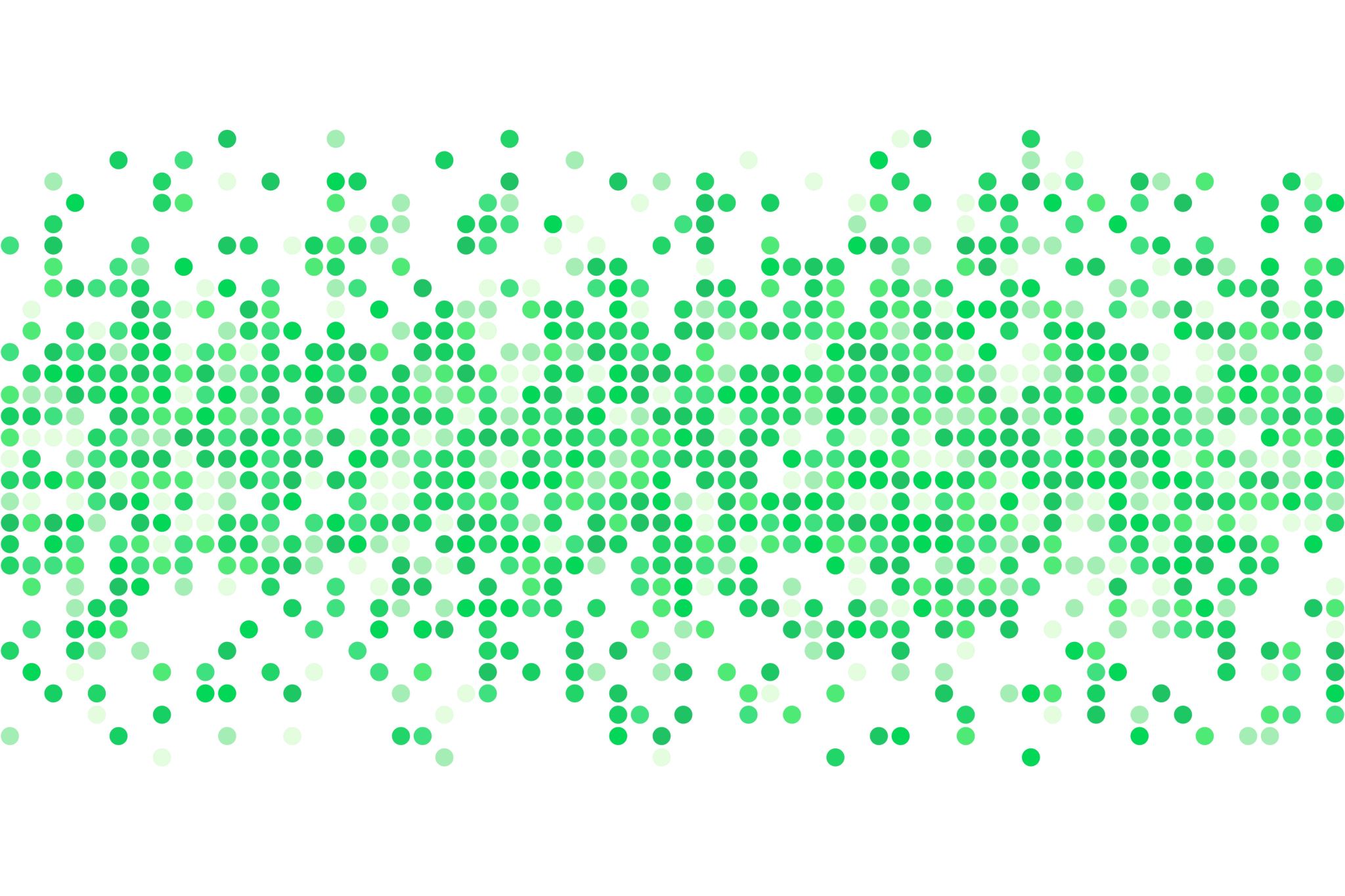 Dielectric Model Uncertainty
Thomas Meissner
Ellison – Meissner Wentz 2012.
SST from 0°C to 30°C in steps of 1°C.
SSS from 30 psu to 38 psu in steps of 0.5 psu.
∆TB surface = ∆Emissivity ·SST (Kelvin).
Earth Incidence Angle = 55°.
Remove biases (systematic differences). 
Part of ocean target calibration: <TB (satellite)> = <TB (ocean)>. 
Focus on standard deviations.
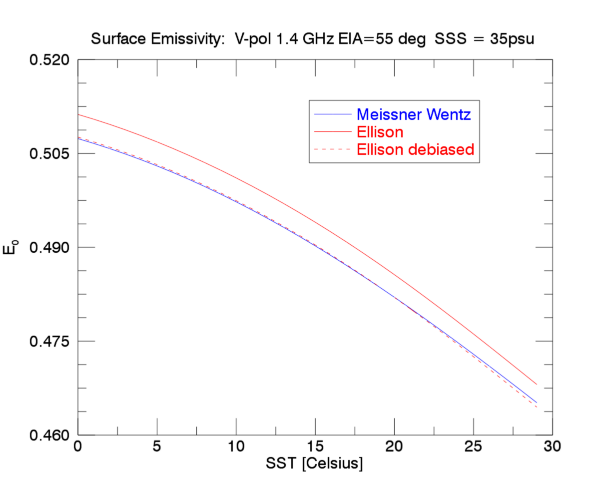 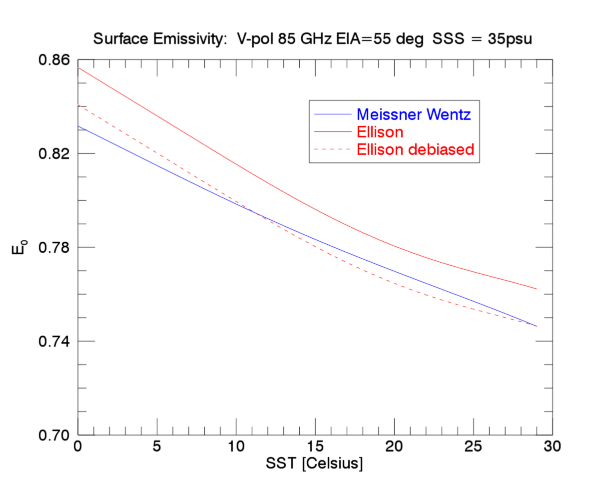 Error bar in emissivity = RMS difference between blue and red-dashed curves.
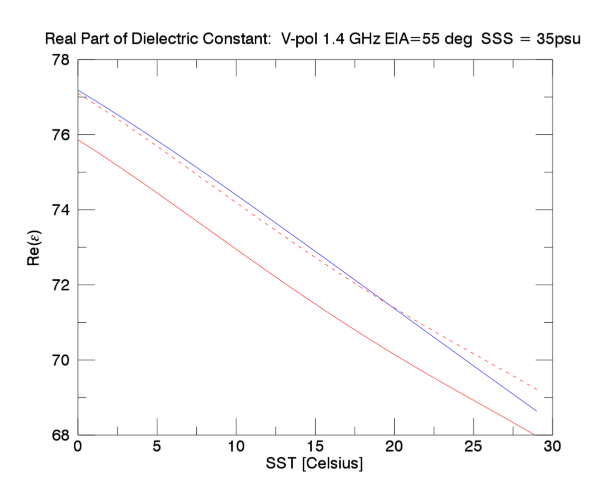 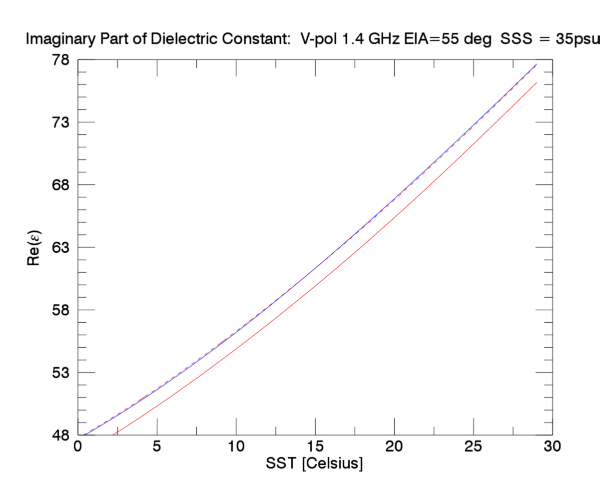 Error bar in Re(ε)/Im(ε)  = RMS difference between blue and red-dashed curves.
Same method can be used to determine error bars in Debye parameters: εS, ε1, ε∞, ν1, ν2, σ